„…Nudíš-li se v kině, zajdi radši do jeskyně.“Projekt  na podporu CR v Euroregionu Dunaj - Vltava
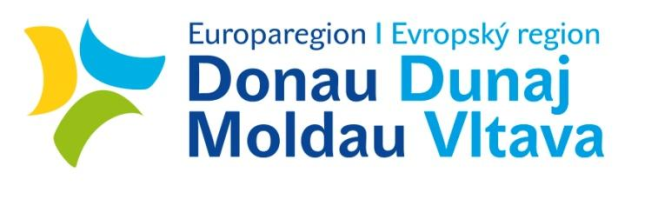 Karolina Ondráčková			CR2A
Střední škola a Vyšší odborná škola cestovního ruchu
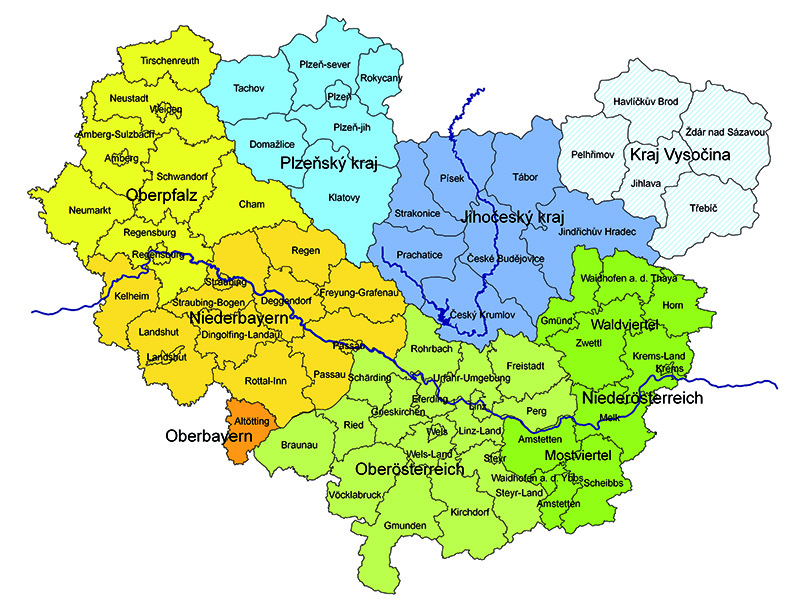 Úvodní informace
3 dny
3 oblasti – Kraj Vysočina, Jihočeský kraj, Horní Rakousko
Období – červenec - srpen
Produkt je určen pro milovníky jeskyní
Náročné fyzické zatížení
Doprava a Ubytování
VENTO line – autobusová přeprava (45 míst)
2 x ubytování - Hotel Kaskáda (Ledeč nad Sázavou)
				     -Hotel Bellevue (Český Krumlov)
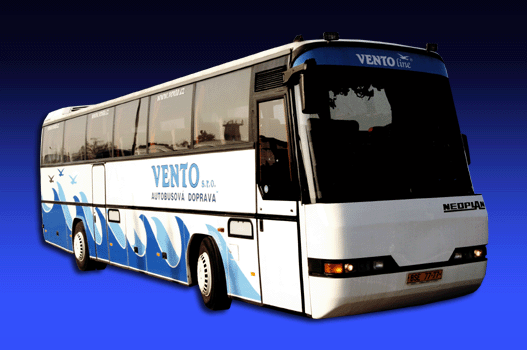 1. Den  - Program
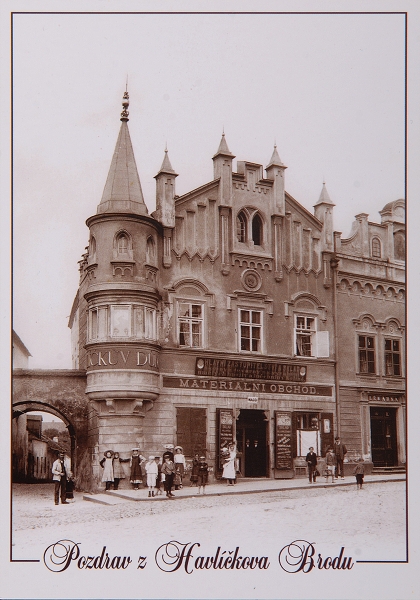 Odjezd z Jindřichova Hradce do Havlíčkova Brodu 
Návštěva - Muzeum Vysočiny - Výstava - "Cesta do pravěku“
Průvodcovský okruh po městě – náměstí, Havlíčkův Dům
Osobní volno - individuální oběd
Odjezd  - Ledeč nad Sázavou
Návštěva Ledečského krasu (Jeskyně) -   odborný výklad od průvodce
Ubytování - Hotel Kaskáda ***
Společná večeře
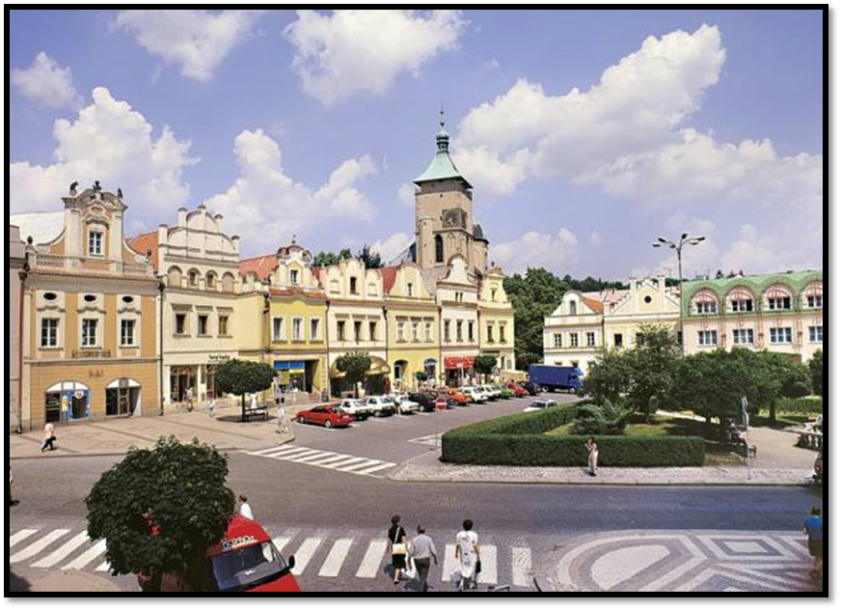 Ledečský kras
Havlíčkův Brod - Ledeč nad Sázavou 
1940
Přes 100 metrů dlouhá
Dvě souběžně klesající chodby s jezírky a barevnými krápníky, výzdoba - převážně zničena
Navštívíme : 
• Jeskyně Šeptouchov – vápencová jeskyně pod vrchem Šeptouchov
• Jeskyně Na Hůrce – největší jeskyně Ledečského krasu
• Čertovy díry
Upravený krasový pramen
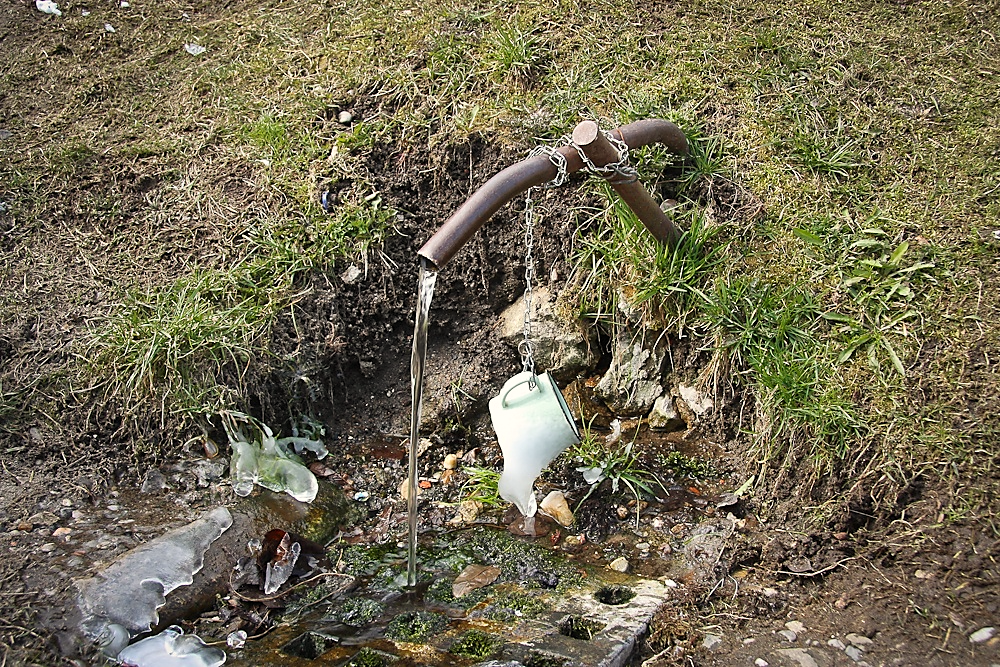 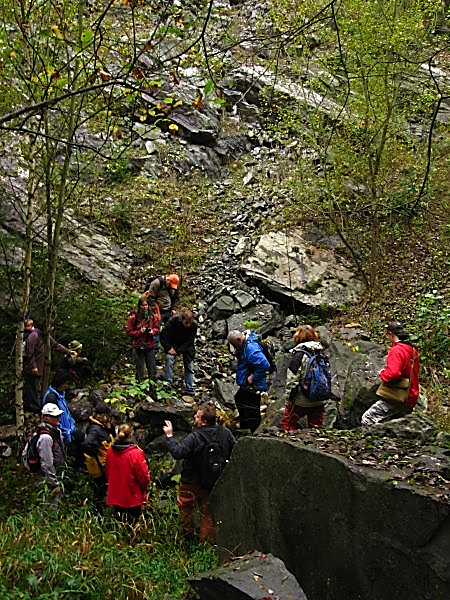 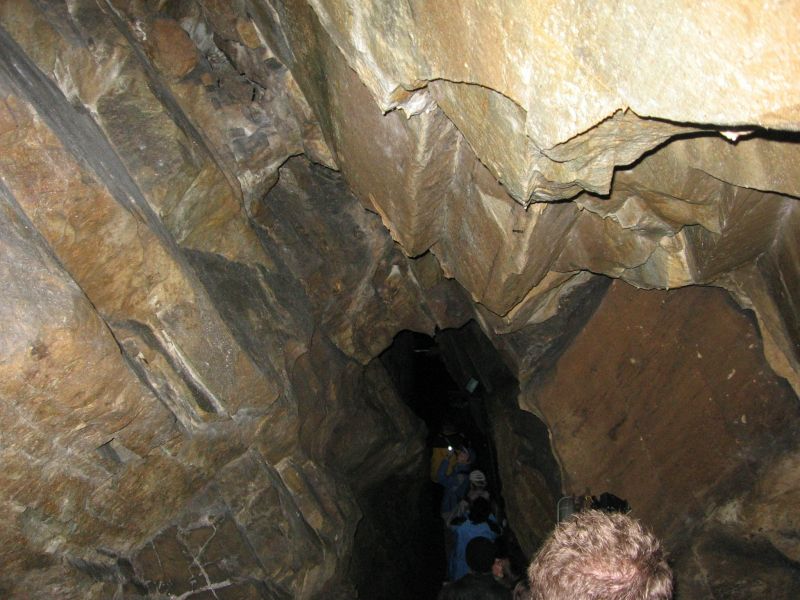 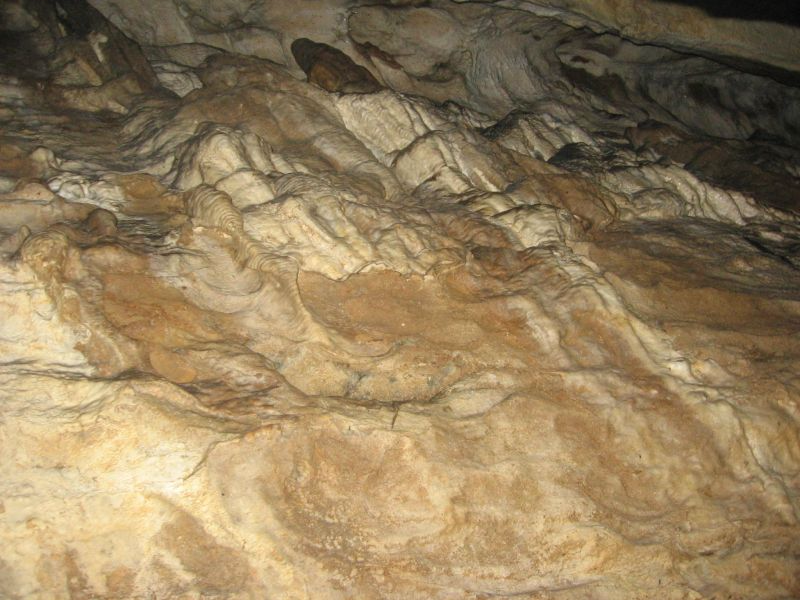 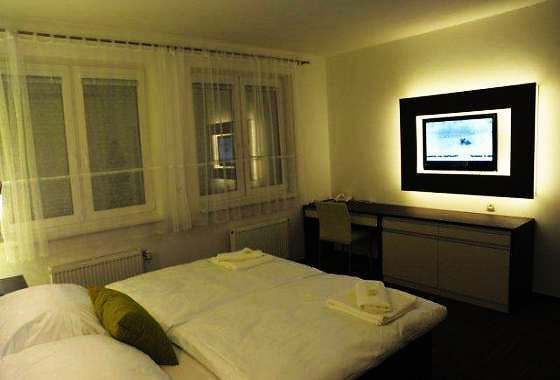 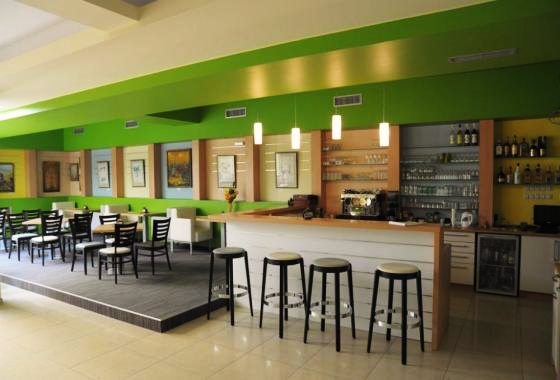 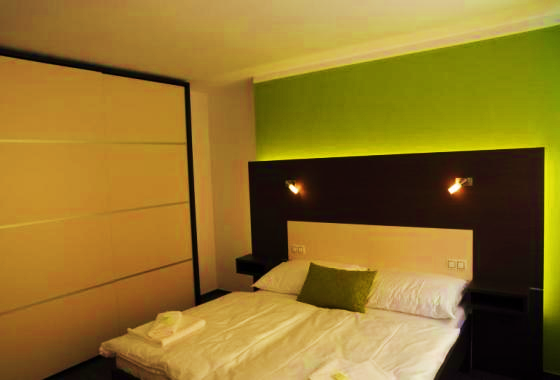 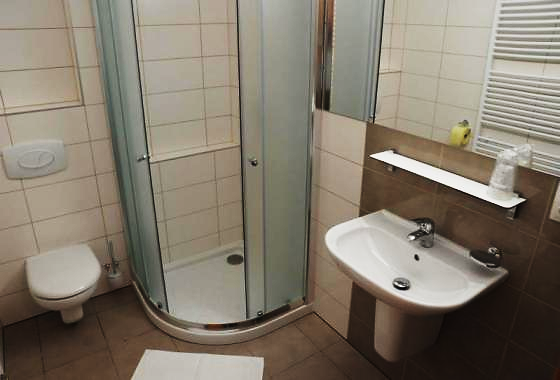 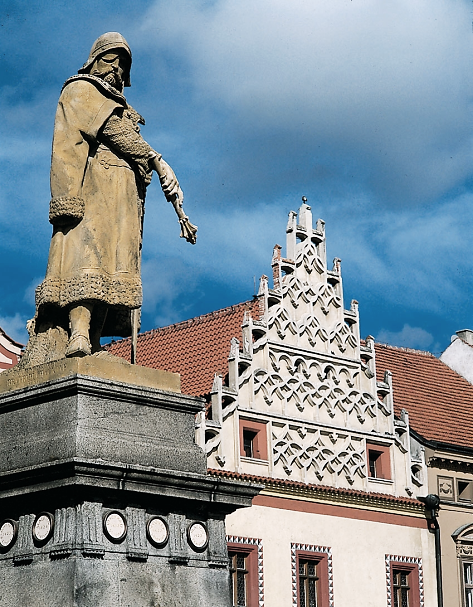 2. Den - Program
Snídaně
Poté odjezd do Tábora
Tábor – prohlídka náměstí
Návštěva s odborným průvodcem – Chýnovská jeskyně
Odjezd do Českého Krumlova
Prohlídka města a návštěva - Muzeum útrpného práva(Muzeum Tortury)
Ubytování – Hotel Bellevue
Společná večeře
Příjemná noční prohlídka Krumlovem
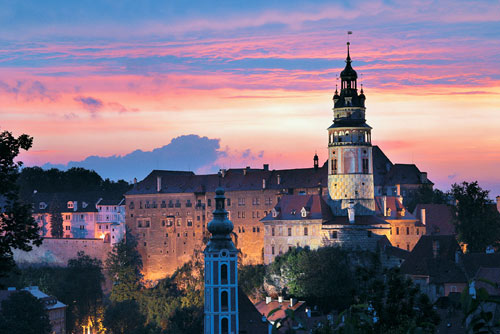 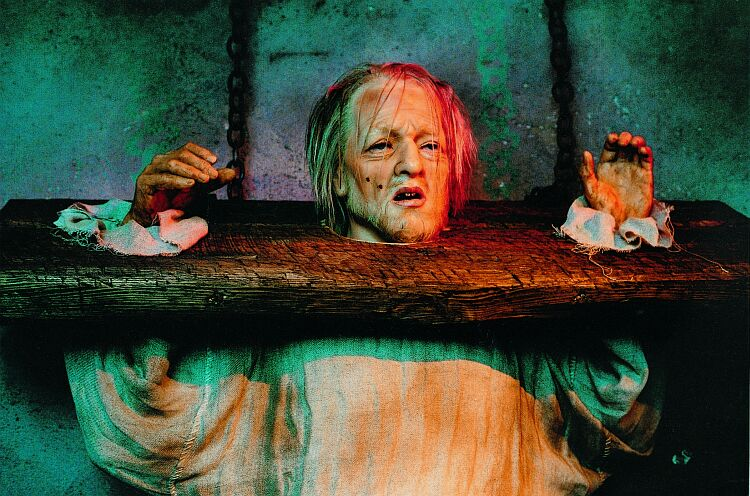 Chýnovská jeskyně
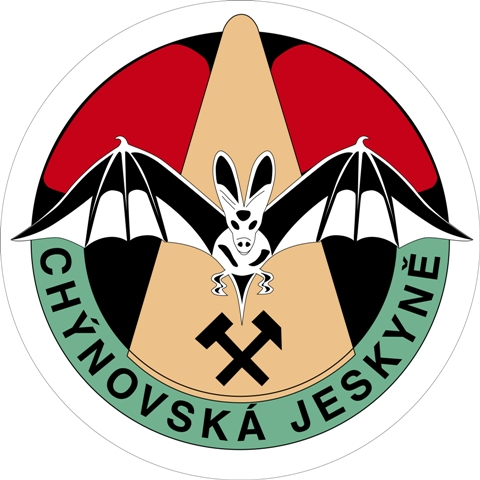 První zpřístupněnou jeskyní na území Česka
Seznam CHÚ v okrese Tábor
Dolní Hořice východně od Tábora
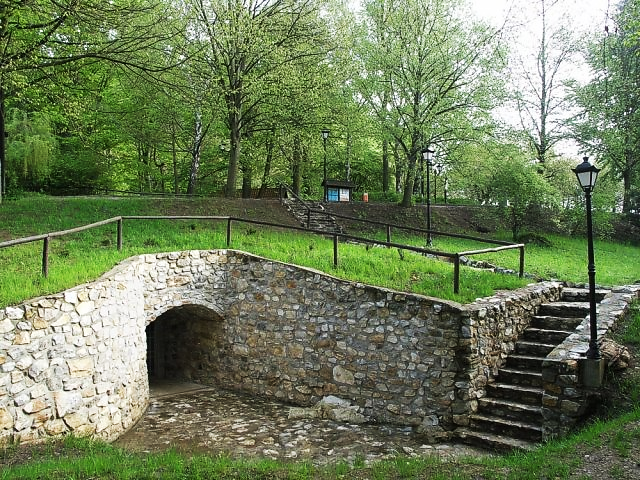 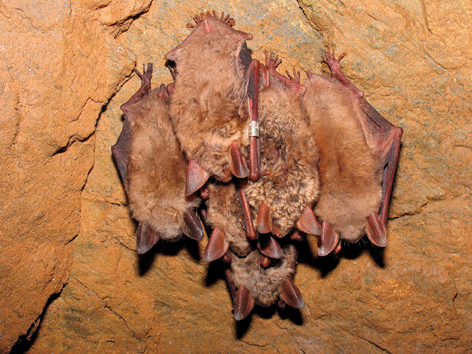 Netopýr Veliký
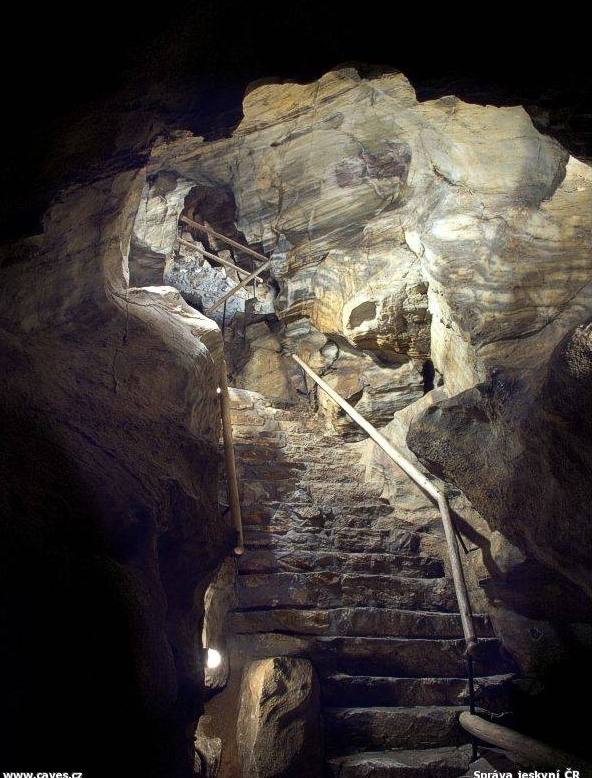 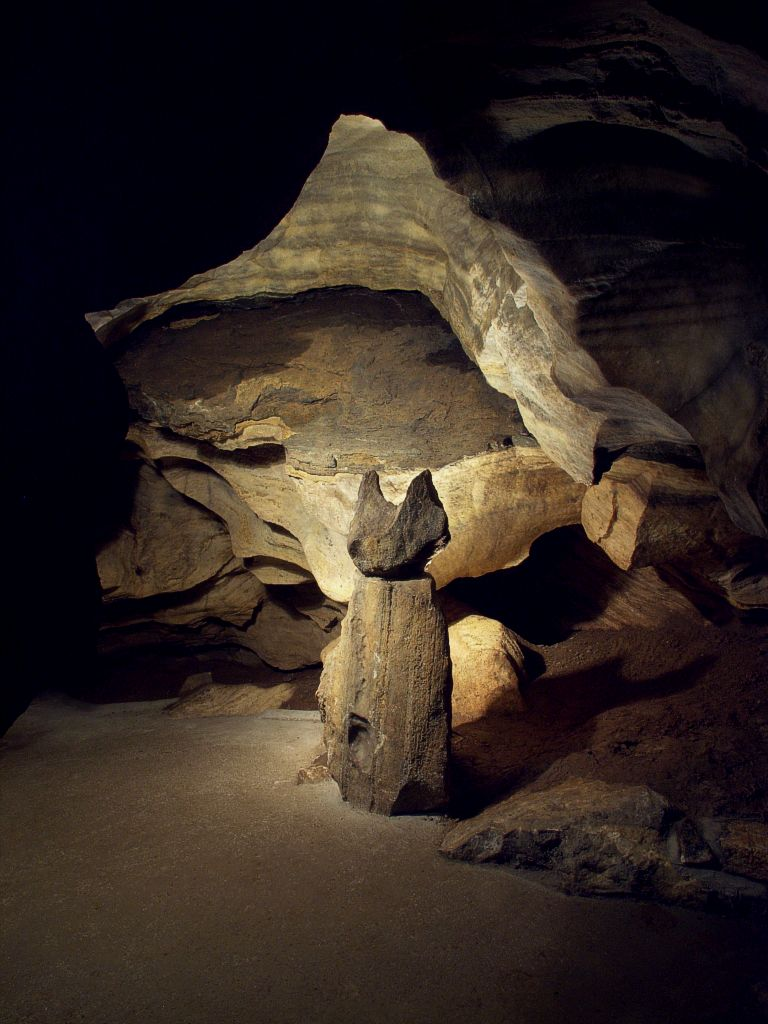 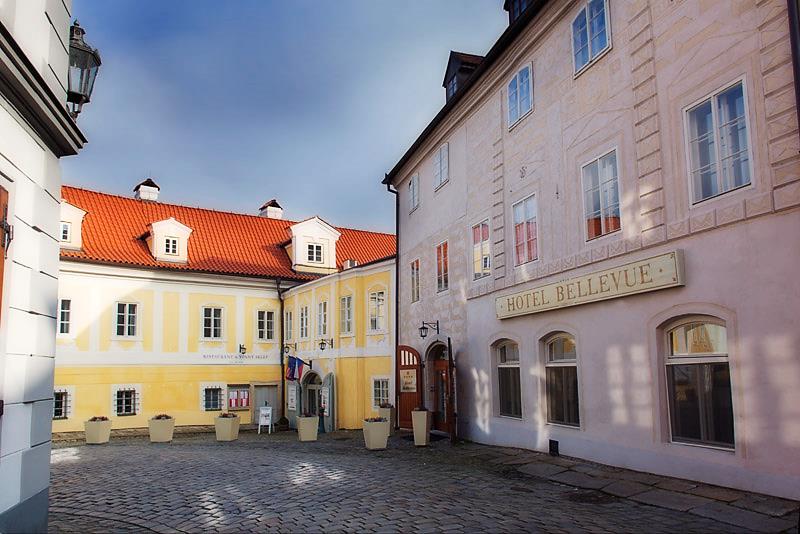 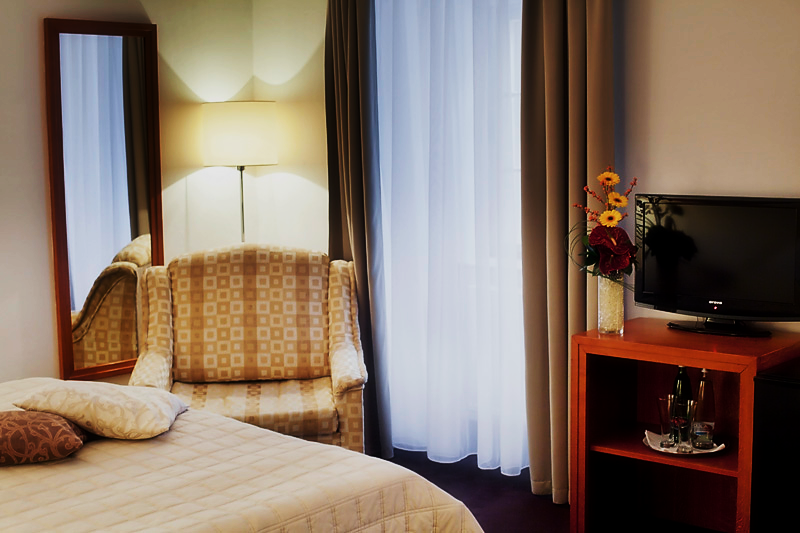 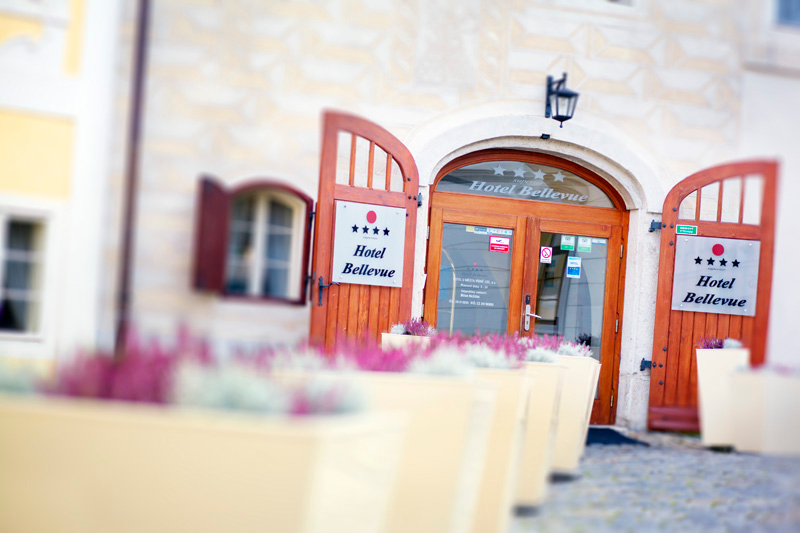 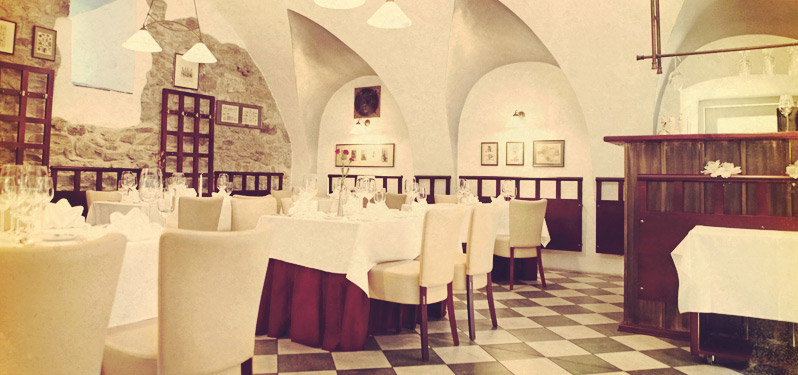 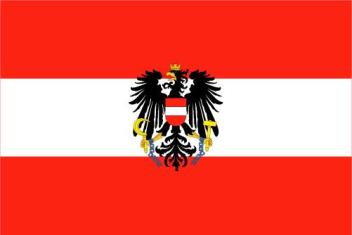 3. Den - ProgramHorní Rakousko
Snídaně
Odjezd z Českého Krumlova
Příjezd do Rakouska - Hallstatt (Oblast Dachstein)
Exkurze do Solných dolů – (Salzbergwerk Hallstatt)
Prohlídka a návštěva - Velká ledová jeskyně (Rieseneishöhle)
Odjezd do Jindřichova Hradce
Hallstatt
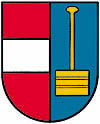 923 obyvatel
Solná komora – Rakousko
Halštatské jezero
Světové dědictví UNESCO
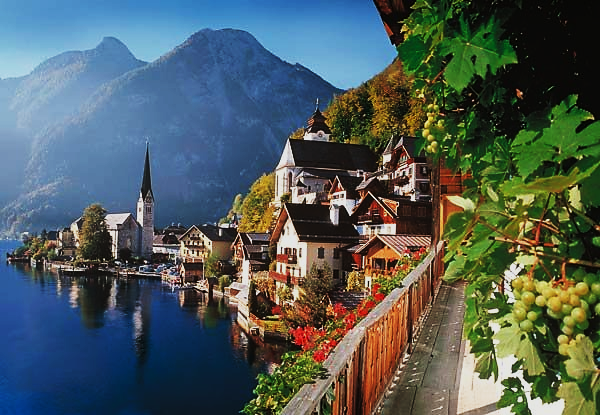 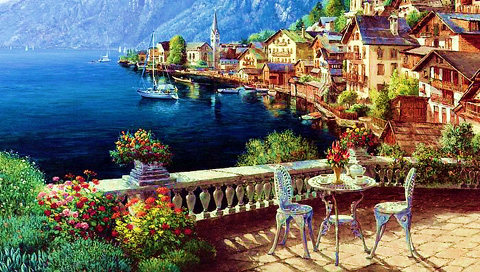 Salzbergweg
Nejstarší solné doly v Evropě
Speciální úbory
Jízda v malém dřevěném vláčku
Odborný výklad o těžbě soli
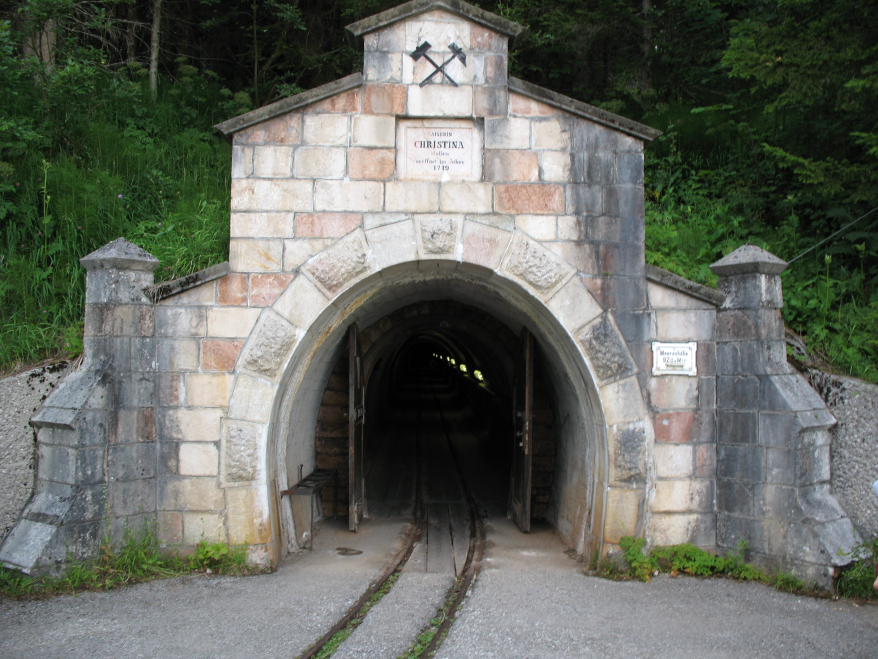 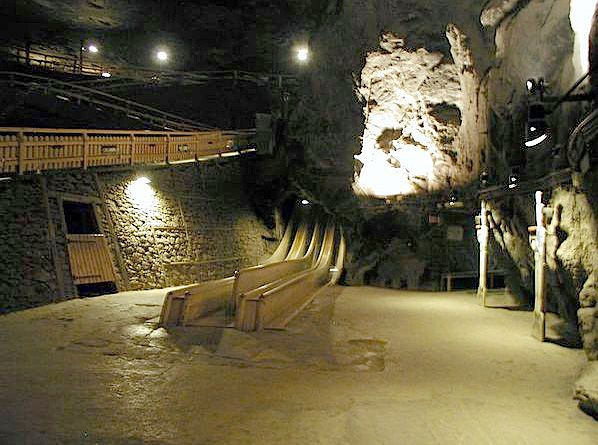 Velká ledová jeskyně na Dachsteinu  (Rieseneishöhle)
Oblast Dachstein
nedaleko Hallstattu - Obertraun
„Třpytící se ledoví obři“ v nitru velehory Dachstein
Řadí se k největším ledovým jeskyním na světě
Části (největší): 
- Dóm krále Artuše,- Ledový palác- Dóm Parzival- Dóm Tristana- Krápníkový dóm- Ledová kaplička
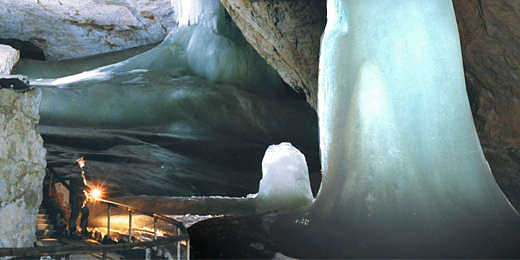 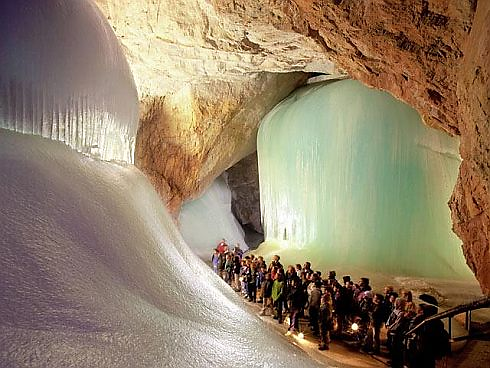 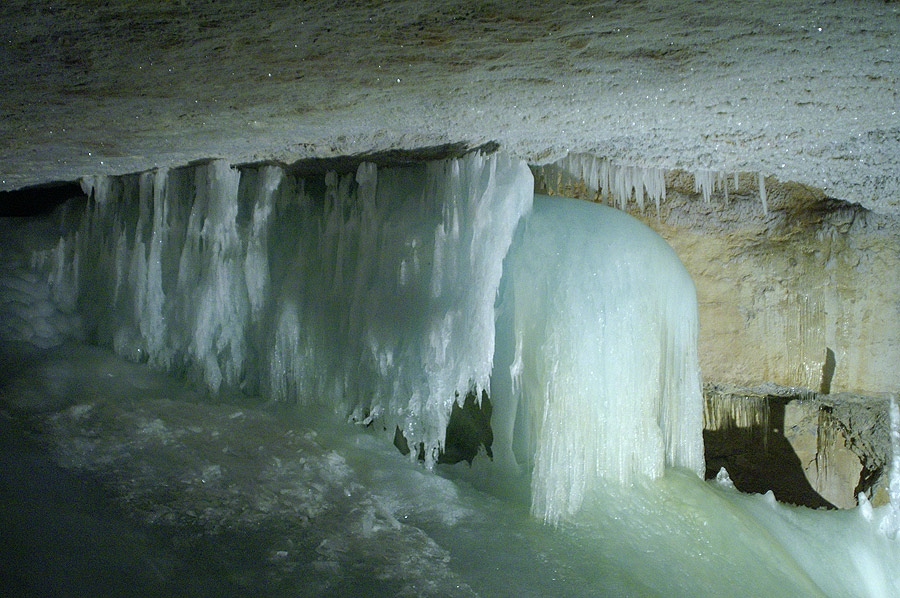 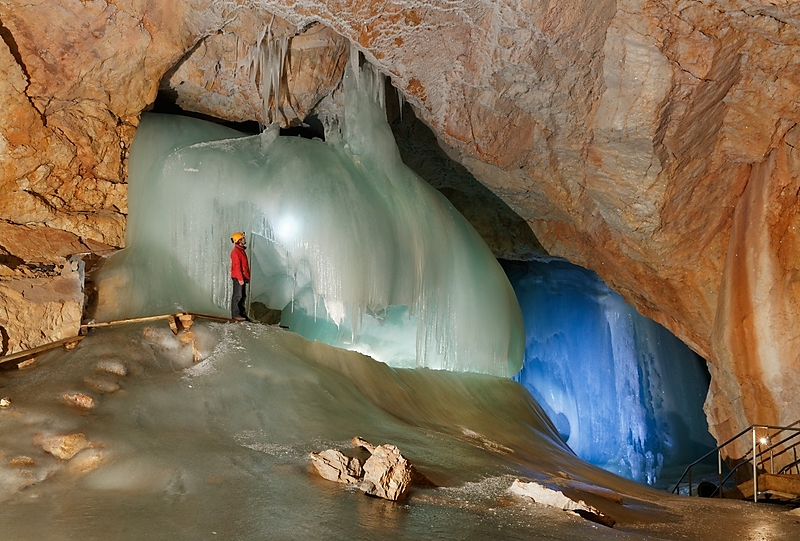 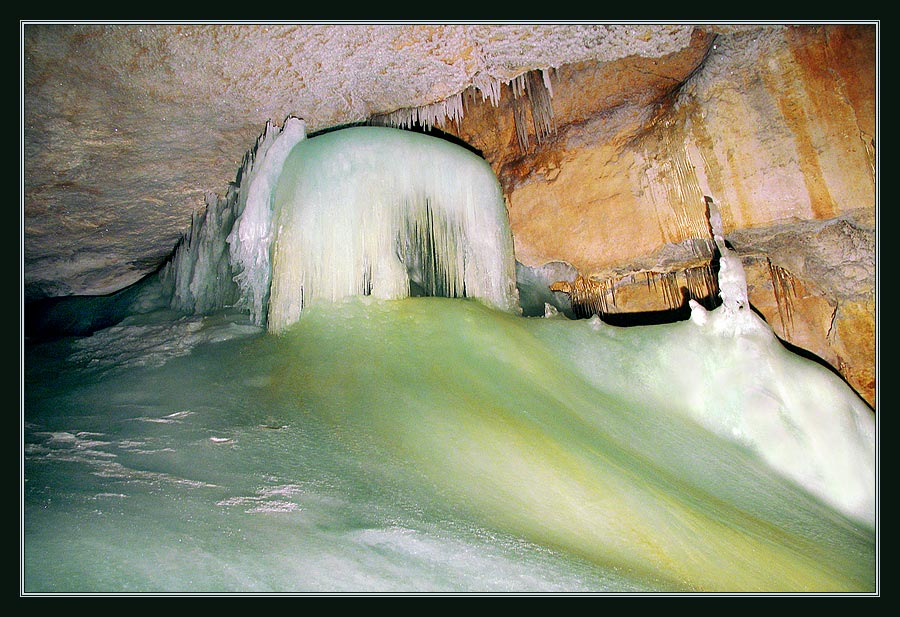 Co vzít s sebou
Teplé oblečení do jeskyní
Pohodlnou sportovní obuv (vhodnou pro turistiku)
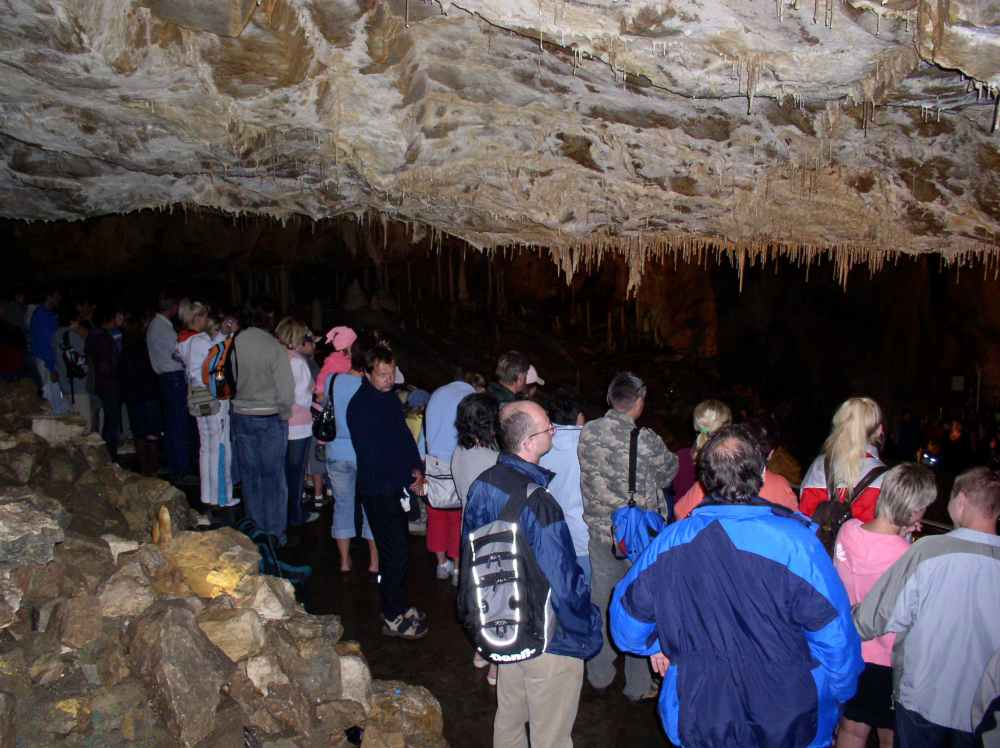 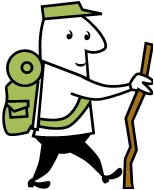 Kalkulace zájezdu
Cena zahrnuje:  dopravu,  2x ubytování se snídaní, 2x večeře, průvodce, pojištění CK proti úpadku, vstupy

Cena nezahrnuje: vlastní stravování

KATALOGOVÁ CENA: 4.310,- Kč
Děkuji za pozornost
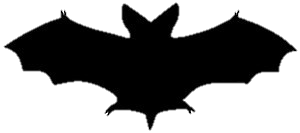